DEPARTMENT OF HUMAN AND SOCIAL CIENCES APPLIED LINGUISTICS IN ENGLISH CAREER  “THE INFLUENCE OF TEACHER’S ATTITUDES AND BELIEFS INTO TECHNOLOGY-RELATED SKILLS, AT UNIDAD EDUCATIVA TUMBACO DURING 2010-2011 SCHOOL YEAR. AUTHOR: COLLAGUAZO, HECTORDIRECTOR: M.S. PONCE, MIGUELCODIRECTOR: LIC. MG. PINTO, MONICA
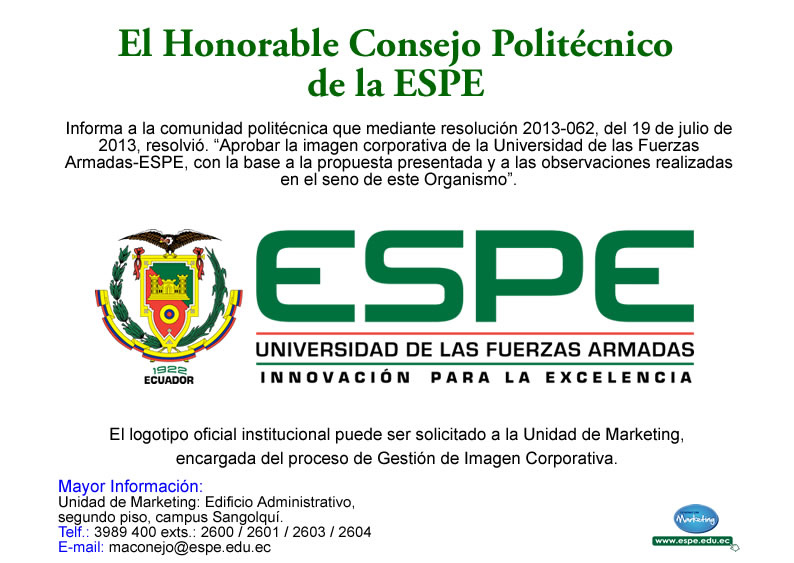 PART ONE
PROBLEM RESEARCH
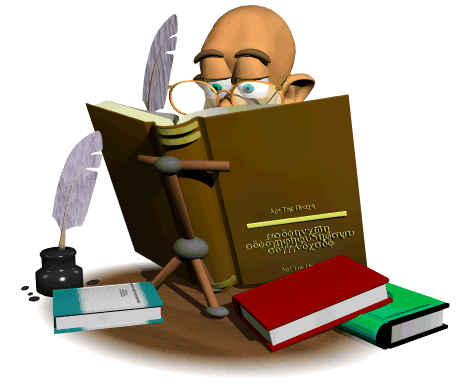 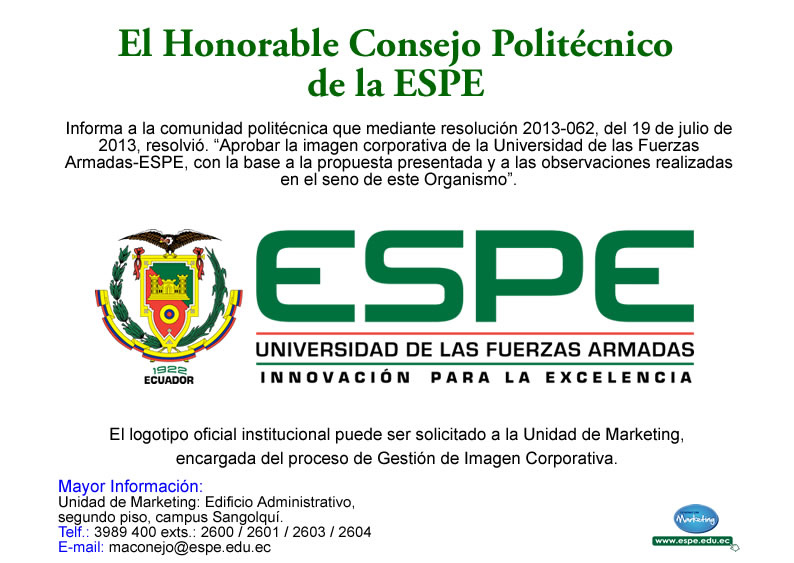 PROBLEM TREE
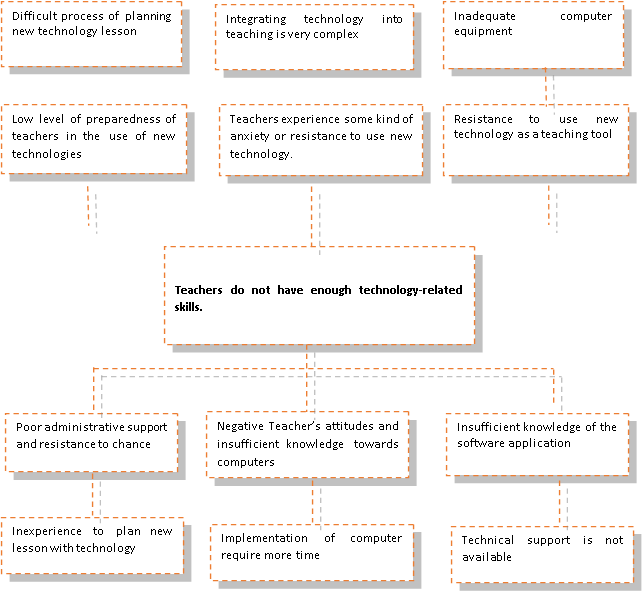 EFFECTS
CAUSES
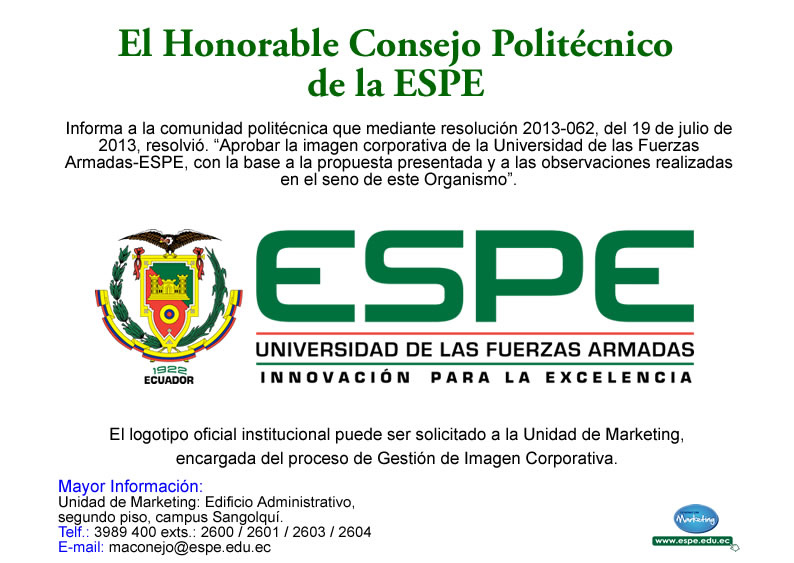 PROBLEM formulation
How influence teacher’s attitudes AND BELIEFS into technology-related skills?
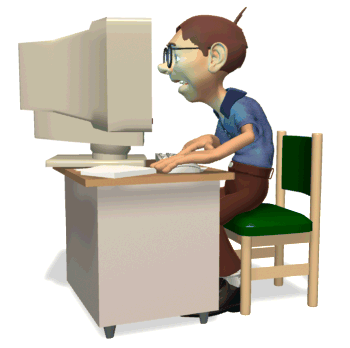 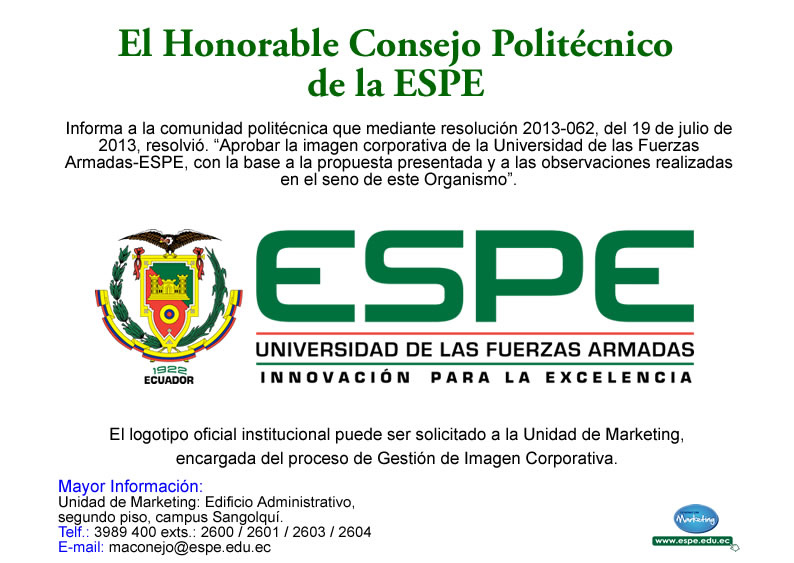 VARIABLES MATRIX
TEACHER’S ATTITUDES AND BELIEFS
INDEPENDENT VARIABLE
TECHNOLOGY-RELATED SKILLS
DEPENDENT VARIABLE
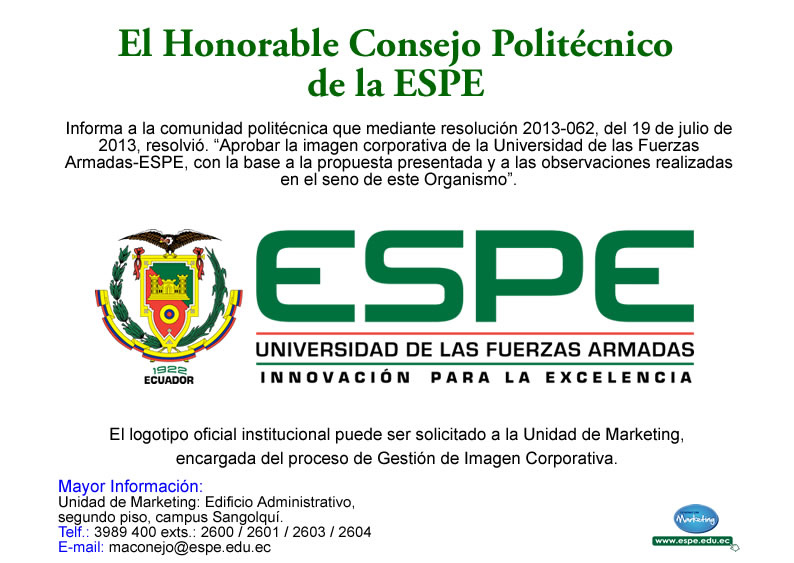 OBJECTIVES
To suggest the planning courses and workshops to enhance the skills of teachers in the use of technology in teaching.
To find out the teachers’ experience and skills in use technology.
To identify the teachers´ barriers related the use of technology in education.
To analyze the teachers attitudes towards the new technology.
GENERAL
To determine the relationship between the teacher’s attitudes and beliefs into technology-related skills.
SPECIFIC
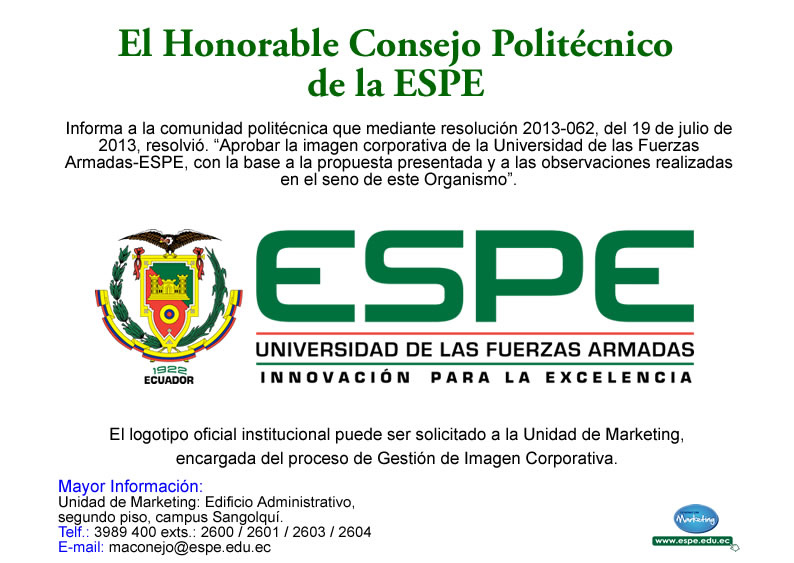 Justification
Through this study on teacher training highlights the importance of using these technologies in education, as a tool to support students in a personalized way according to their characteristics and learning styles as well as a tool that facilitates dialogue and the exchange of knowledge among teachers and those with student. One of the factors that affect the introduction of technology into teaching is the resistance to change on the part of teachers, keep in mind that teachers require time, training, incentives and support for the incorporation of technologies to teaching. Research in various countries show that the integration of technology into teaching depends on a variety of factors such as beliefs and experience of teachers. As for the educational use of technology, research is needed to evaluate the results and contributions of technology to improve the quality of education aimed at improving teaching practices and learning processes of students in contexts and specific situations.
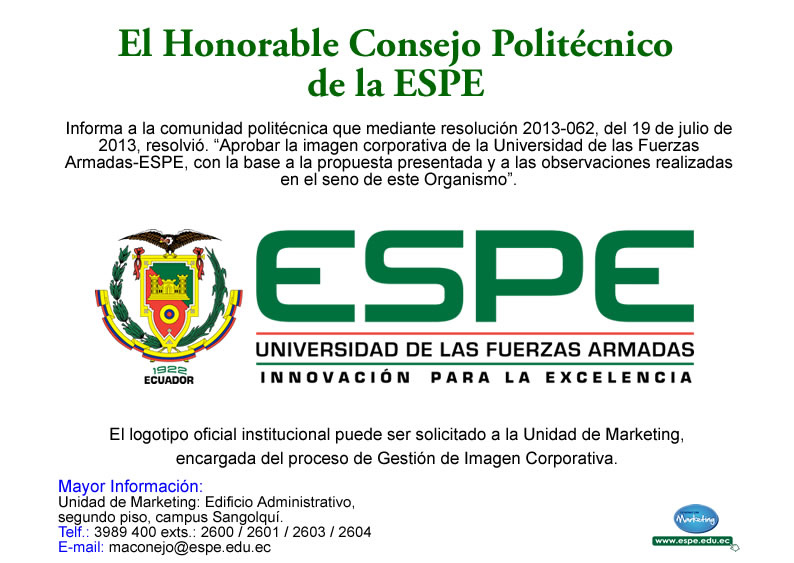 PART TWO
THEORETICAL FRAMEWORK
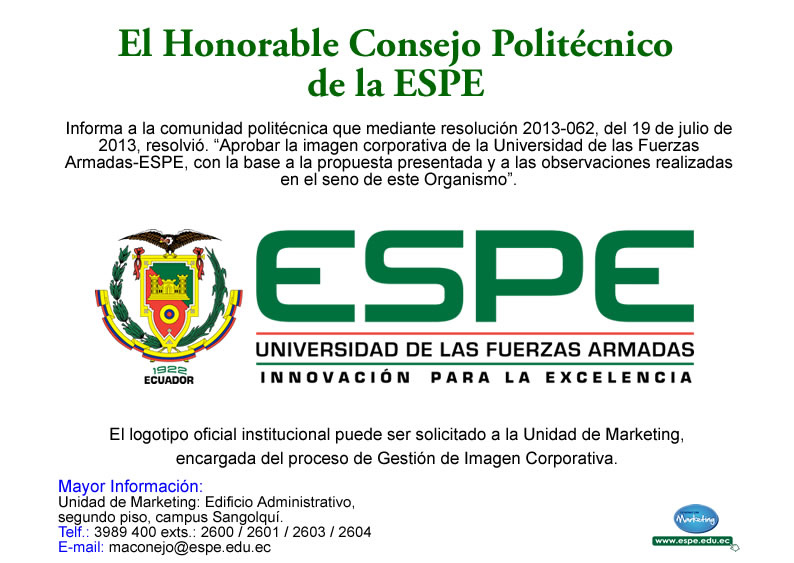 Theoretical framework
TEACHER’S BELIEFS AND ATTITUDES
Refer to internal constructs that help teachers interpret experiences
Pajares, Nespor
M. Rokeach
Green
Beliefs affect the person’s perception
Thoughts, perceptions, behaviors, and attitudes
Beliefs are more central to beliefs system
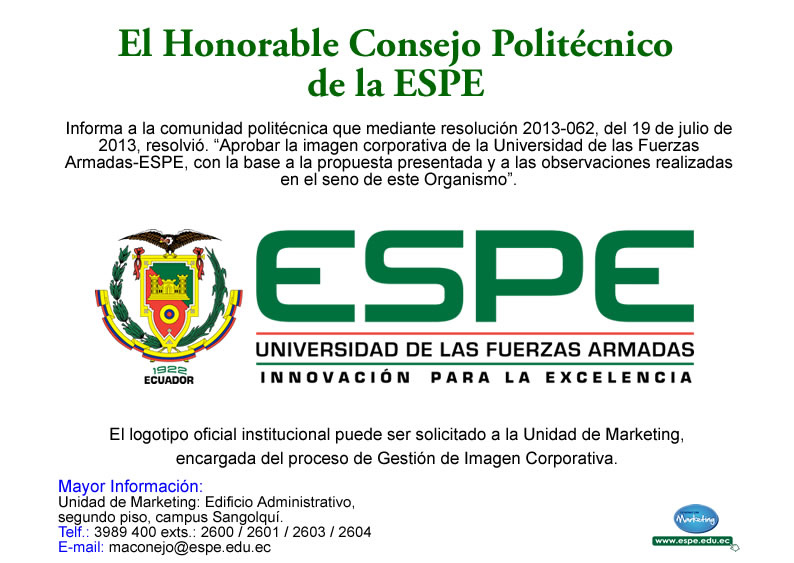 The knowledge and abilities needed to accomplish computer-related duties
Acquires electronic information in variety of formats
Technical skills, knowledge, and abilities
TECHNOLOGY-RELATED SKILLS
Troubleshooting of software and hardware problems
Ability to perform basic operation
knowledge and appropriate use of operating systems, software applications, and communication and networking components
ability to use software and hardware.
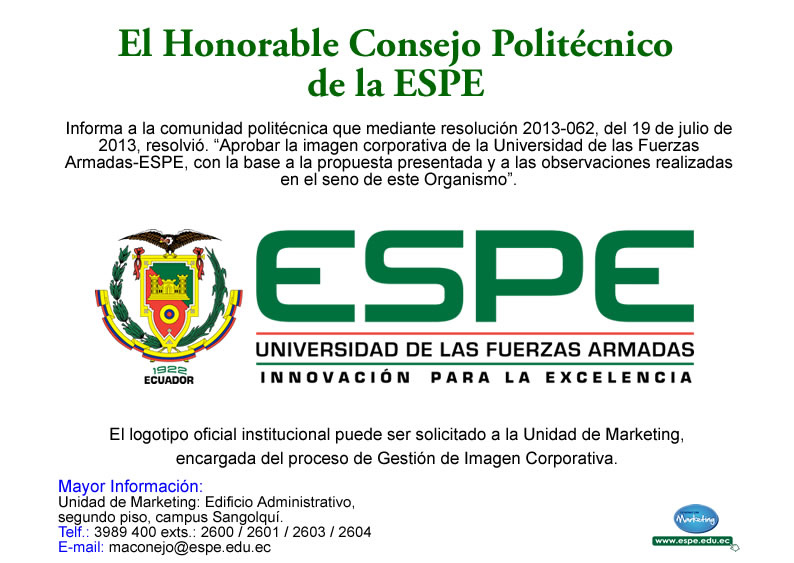 OTHER CAUSES OF THE CORE PROBLEM
ADMINISTRATIVE SUPPORT
key elements needed for successful implementation of technology in education
TECHNICAL SUPPORT
Teachers need to be able to have basic troubleshooting skills to overcome technical problems
INFRAESTRUCTURE  IN TECHNOLOGY IMPLEMENTATION AND INTEGRATION
physical equipment (hardware and software)
TEACHER ATTITUDES  TOWARD TECHNOLOGY
knowledge and experience
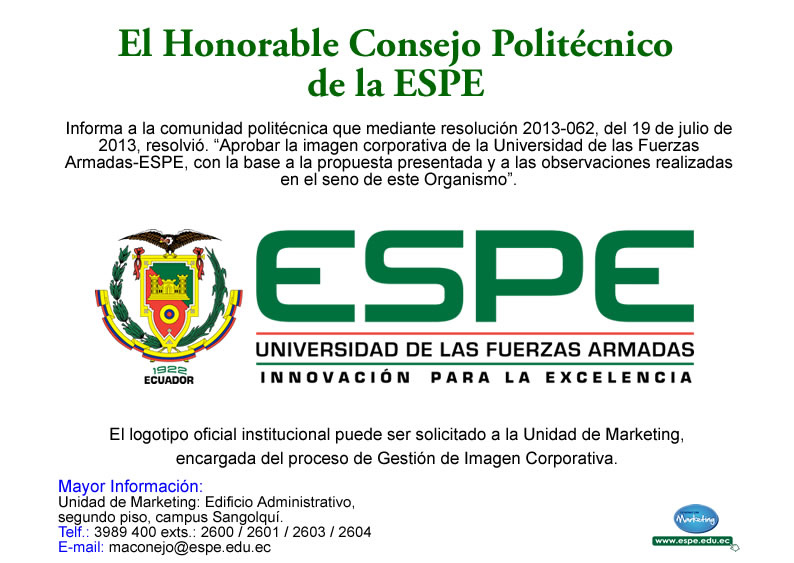 HYPOTHESIS SYSTEM
THE TEACHER’S ATTITUDES AND BELIEFS INFLUENCE INTO TECHNOLOGY-RELATED SKILL.
WORKING HYPOTHESIS
THE TEACHER’S ATTITUDES BELIEFS DO NOT INFLUENCE INTO TECHNOLOGY-RELATED SKILLS.
NULL HYPOTHESIS
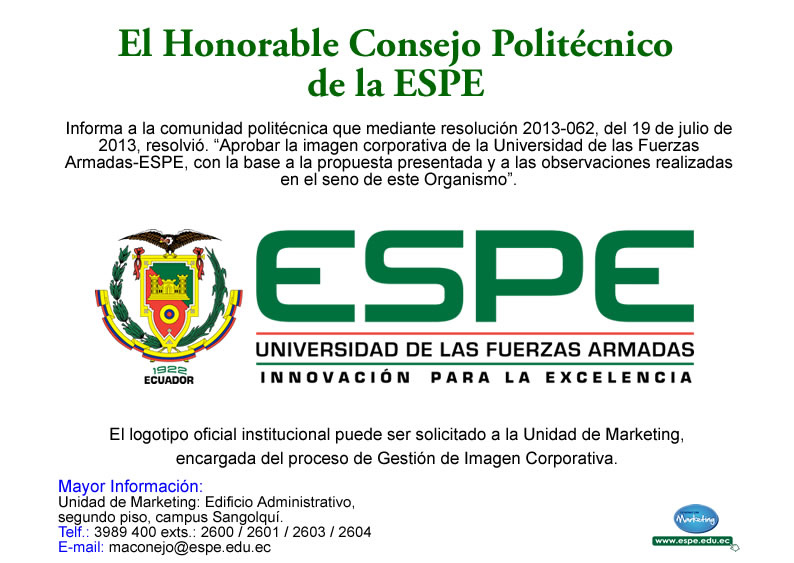 PART III
METHODOLOGICAL DESIGN
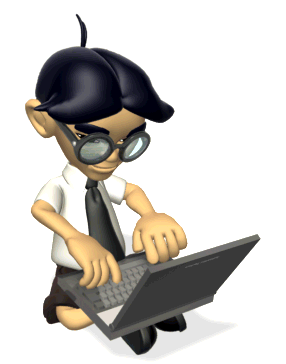 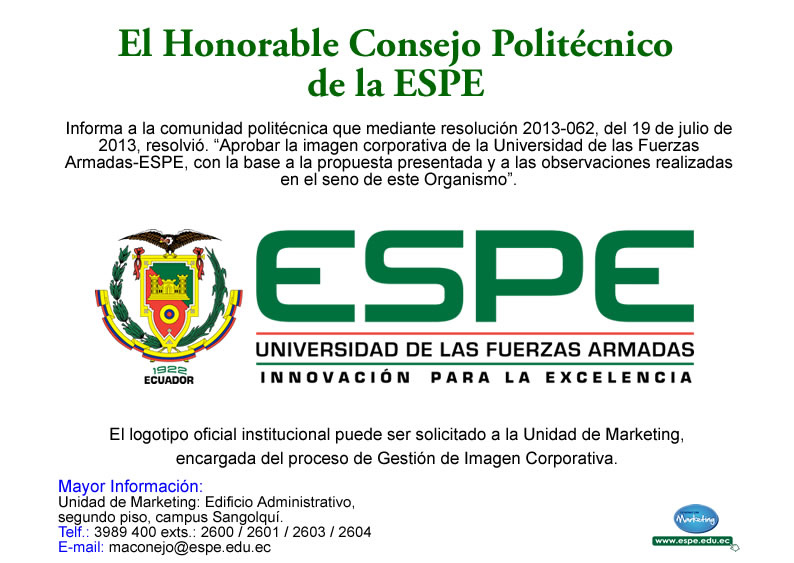 METHODOLOGICAL DESIGN
DESCRIPTIVE AND FIELD
RESEARCH TYPE AND DESIGN
15 TEACHERS AND 25 STUDENTS
POPULATION AND SAMPLE
UNIDAD EDUCATIVA TUMBACO
FIELD RESEARCH
INSTRUMENTS FOR DATA COLLECTION
SURVEY
QUESTIONARIES
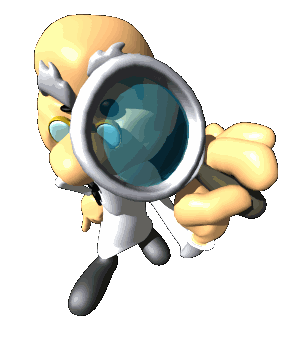 DESCRIPTIVE AND INFERENTIAL
DATA PROCESSING AND ANALYSIS
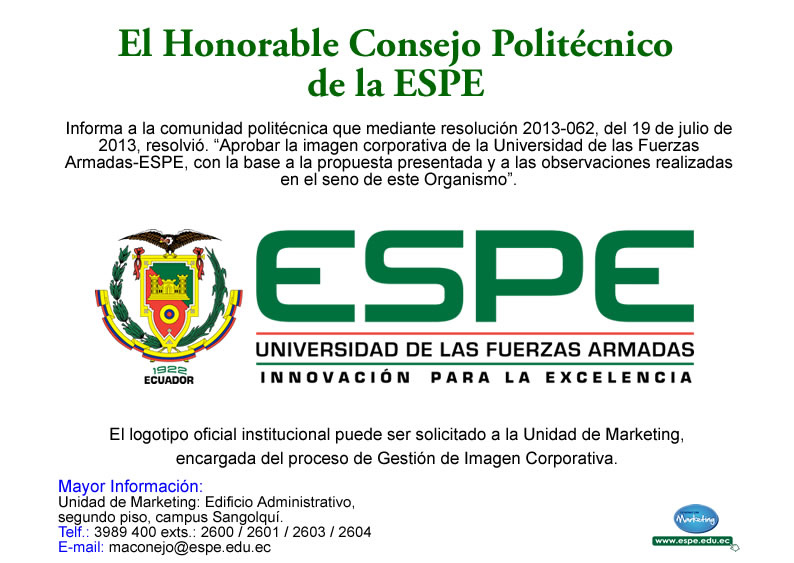 PART FOUR
TESTING THE HYPOTHESIS
SURVEY: ADMINISTERED TO THE TEACHERS
SURVEY: ADMINISTERED TO STUDENTS
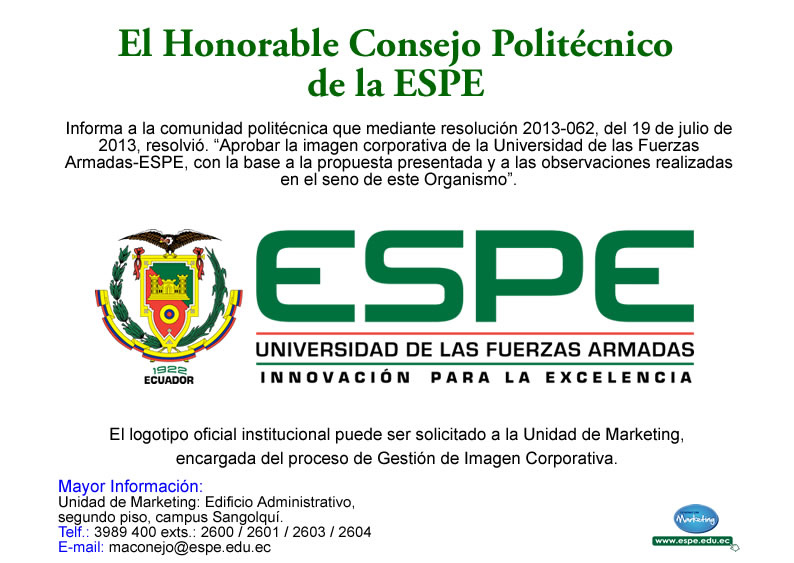 GRAPHICAL RESULTS
Degrees of freedom= 18
Critical value=  18,87
Chi-Square calculated=  87,141
Confidence level= 95%
Probability= 5%
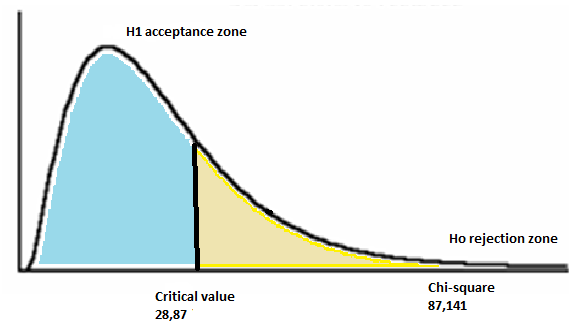 STATISTICAL DECISION:
Once chi-square was calculated 87,141 and the critical value 28,87 it is notable that chi-square is higher than the critical value, therefore the null hypothesis is rejected.
conclusions
recommendations
PART FIVEPROPOSAL
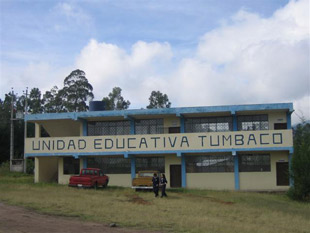 Beneficiaries
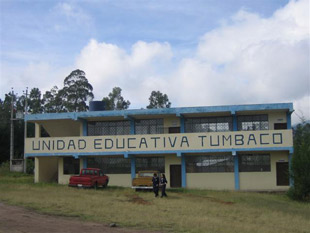 Teachers
Students 
institution
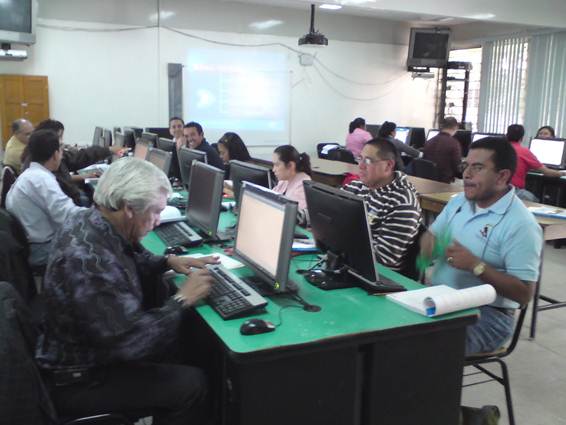 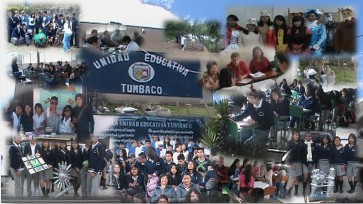 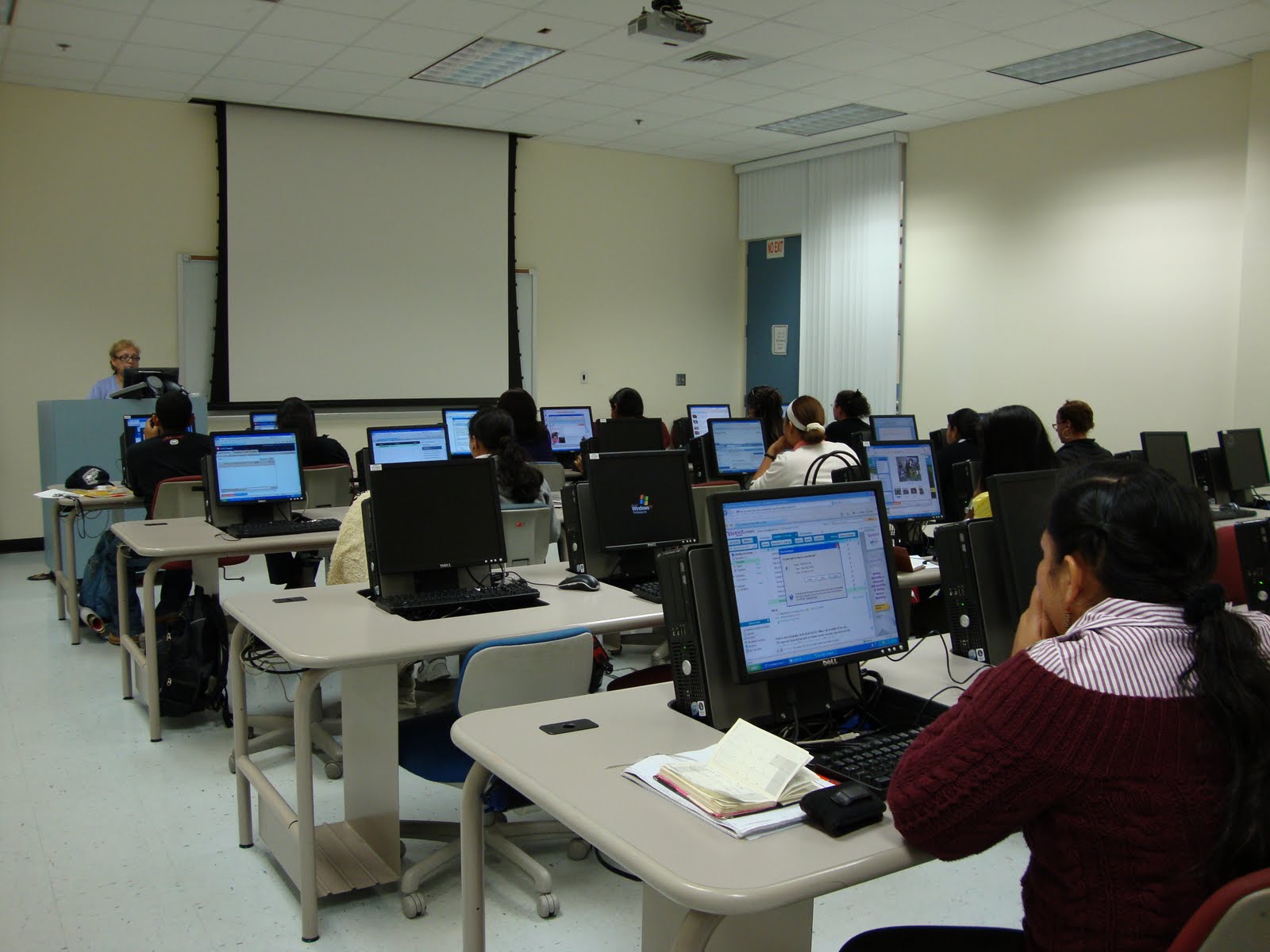 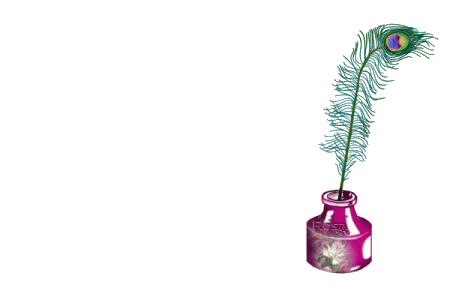 THANKS FOR YOUR ATTENTION